Sukcese
(doslova následnost, po sobě [v čase] následující populace nebo skupiny populací)
Autotrofní (-> ke klimaxu), heterotrofní sukcese (-> k rozložení substrátu).Příklady heterotrofní sukcese: na tlejícím dřevě, na mrtvolce, na výkalu.Obvykle se sukcesí míní autotrofní sukcese, naopak, hydrobiologové užívají termín „sezónní sukcese“ pro sezónní dynamiku
Co způsobuje sukcesní vývoj?Tři předpoklady sukcesního vývoje (Connel and Slatyer)
Kompetice o zdroje je obecným jevem ve všech rostlinných společenstvech, i když zdroje a intenzita kompetičních interakcí se mohou měnit v průběhu času a lišit mezi jednotlivými společenstvy.
Rostliny mění své prostředí takovým způsobem, že se mění relativní dostupnost zdrojů, a tím i kriteria pro úspěch v kompetici.
Fyziologická a energetická omezení neumožňují, aby se kterýkoliv druh stal nejlepším kompetitorem, bez ohledu na okolní podmínky. Důsledkem těchto omezení je negativní korelace určitých skupin charakteristik druhů, a to tak, že různé druhy jsou nejlepšími kompetitory v různých typech prostředí (princip trade-off.)
Facilitace a inhibice
Facilitace – ten kdo prijde dřív připravuje cestu těm, co jdou po něm
Inhibice – ten kdo přijde dřív zabere prostor a brání těm, co jdou po něm
Jako krajní modely sukcesního vývoje
Jejich zastoupení je různé v různých typech sukcese, obvykle se prolínají
Autotrofní sukcese (nejčastěji myslíme, když řekneme sukcese)  Typické sukcesní řady

PRIMÁRNÍ SUKCESE		SEKUNDÁRNÍ SUKCESE


surová mateční hornina			půdní profil vyvinut
nepřítomnost diaspor			diaspory přítomny

nové vulkanické ostrovy
	vulkány
		po ledovcích
		písečné duny
			náplavy řek
				lavinové dráhy
					po lesních požárech
						paseky
							opuštěná pole
Těch není zas tak úplně moc
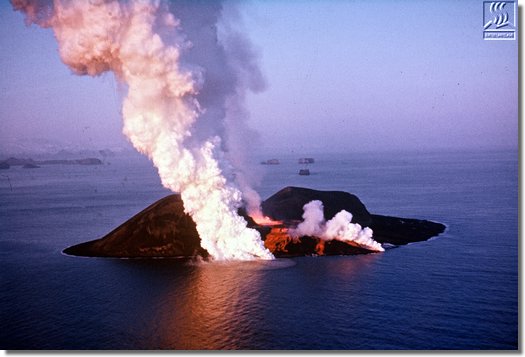 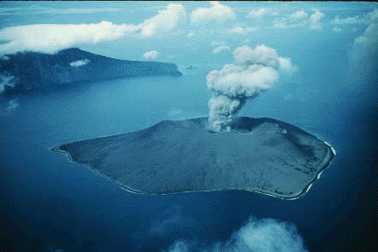 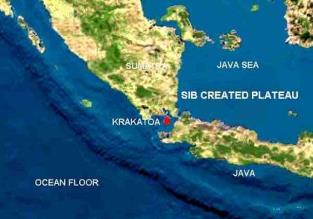 Krakatoa – U ostrova Java
http://www.hbci.com/~wenonah/history/535ad.htm
Surtsey – u JZ okraje Islandu
http://ex-maulana.blogspot.com/2011/06/surtsey.html
Typické sukcesní řady

PRIMÁRNÍ SUKCESE		SEKUNDÁRNÍ SUKCESE


surová mateční hornina			půdní profil vyvinut
nepřítomnost diaspor			diaspory přítomny

nové vulkanické ostrovy
	vulkány
		po ledovcích
		písečné duny
			náplavy řek
				lavinové dráhy
					po lesních požárech
						paseky
							opuštěná pole
Manam, Papua Nová Guinea
Velmi důležitou součástí
primární sukcese je vývoj 
půdního profilu
Čím hlubší půdní profil, tím je vegetace méně závislá na podloží (např. kyselé vs. zásadité horniny)
Hlubší půdní profil obvykle znamená lepší podmínky pro druhy – facilitace
	- ale pozor – Casuarina obohatí půdu dusíkem (přes 	aktinomycety, což jsou bakterie), což je facilizace, ale 	semenáčům dalších druhů bude konkurovat - inhibice
Polštářovité rostliny si drží mikroklima i půdu v polštáři a tak se vyrovnávají s tefrou (=sopečný popel) Saponaria sicula na Etně
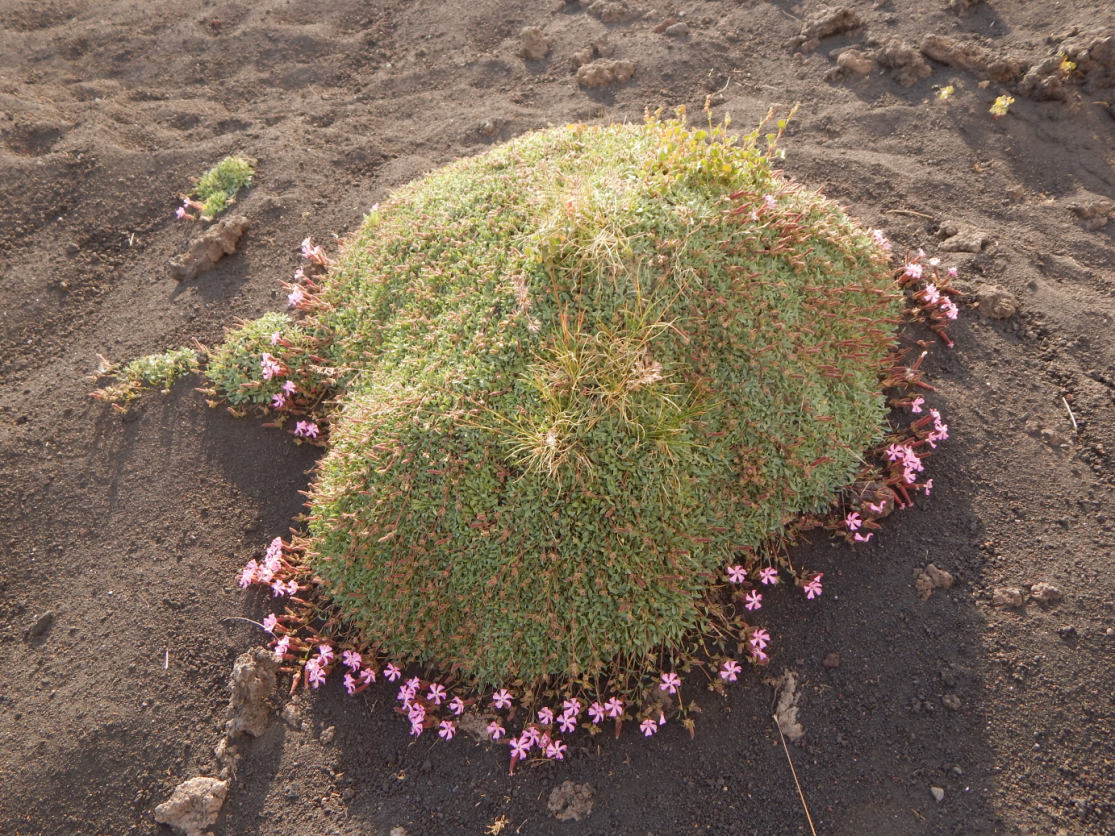 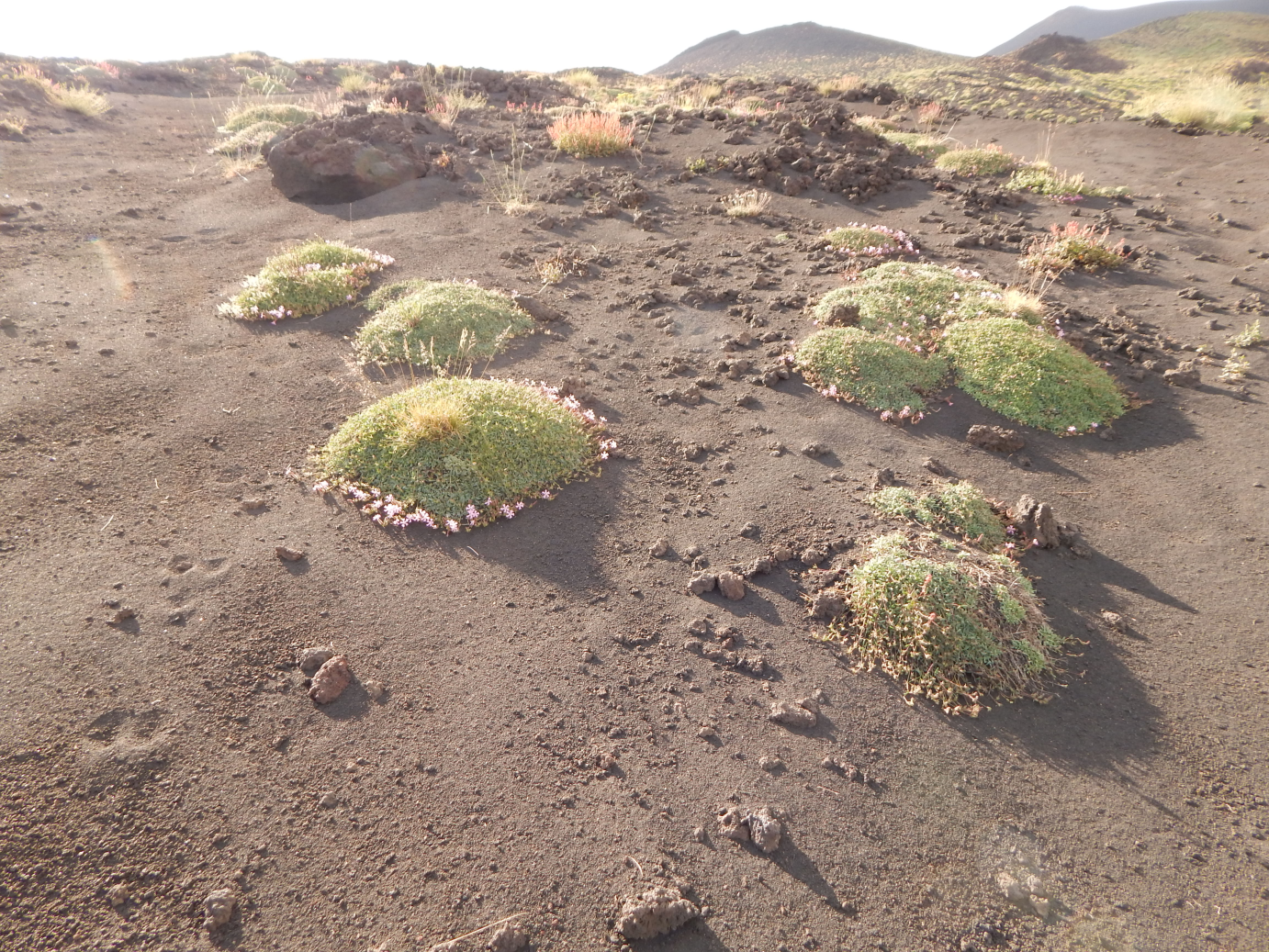 Nicméně vítr stále tefru převívá, a tím brzdí sukcesi resp ji vrací zpátky k iniciálním stádiím – zde to vypadá, že se jedná o facilitaci – jiné druhy jsou převážně v polštářích Saponaria – ale ne všechny polštářovité druhy jsou facilitátoři
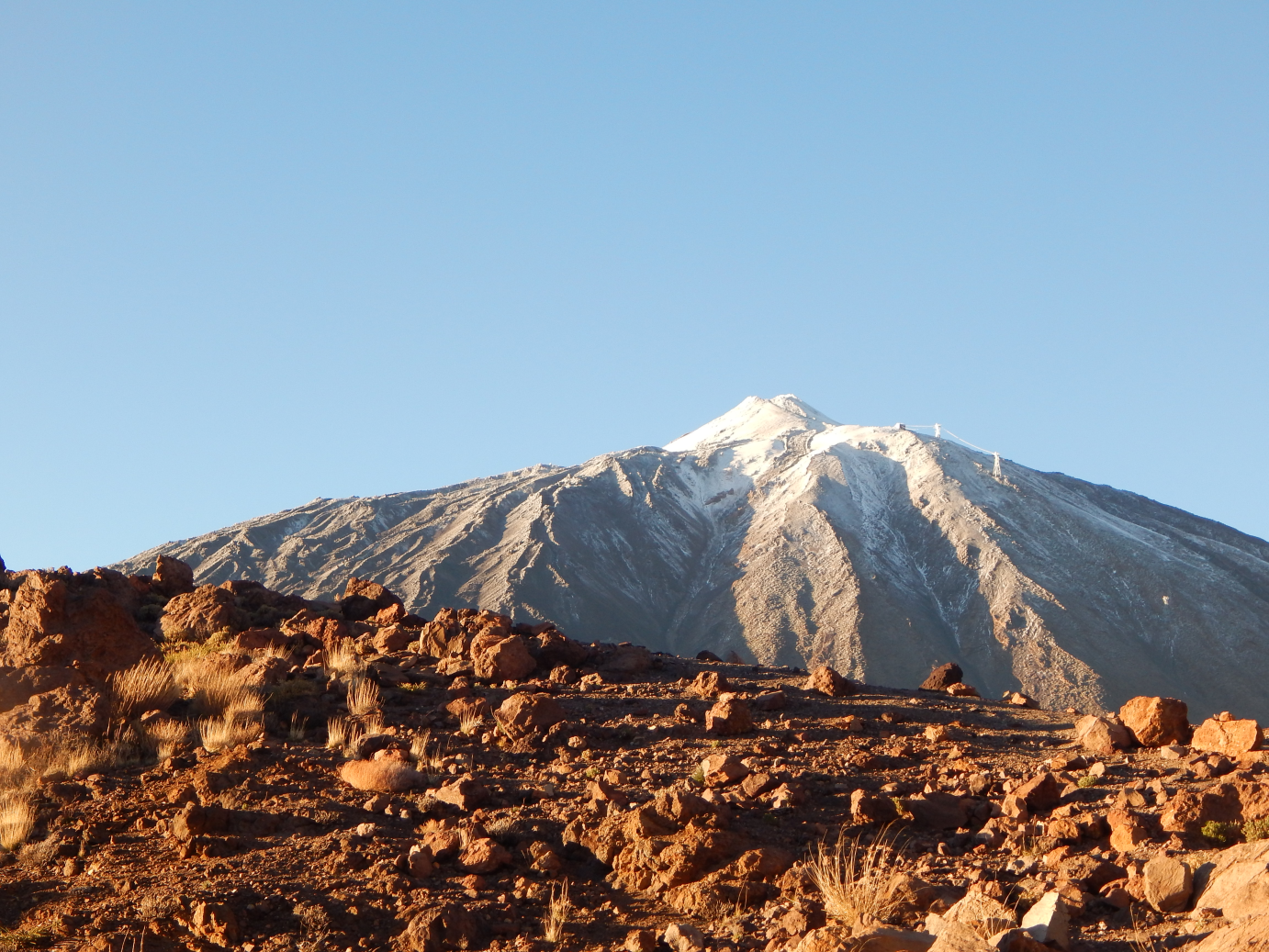 Pico del Teide (Tenerife)
Mt. St. Helen (USA)
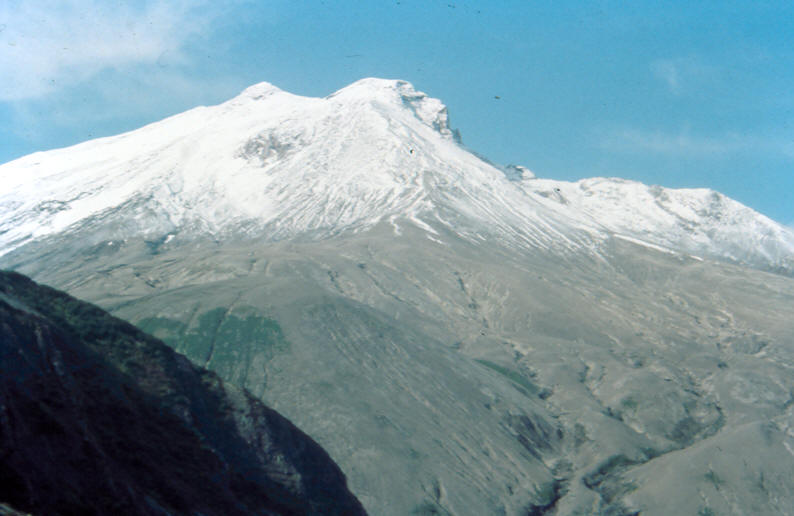 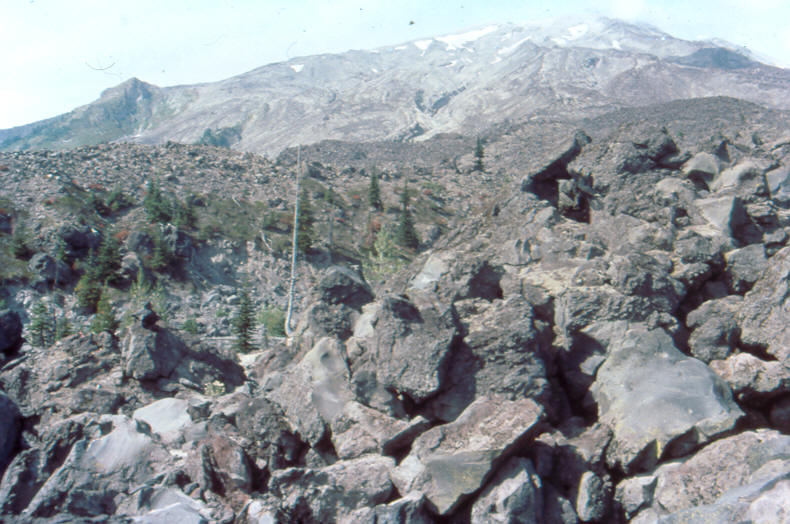 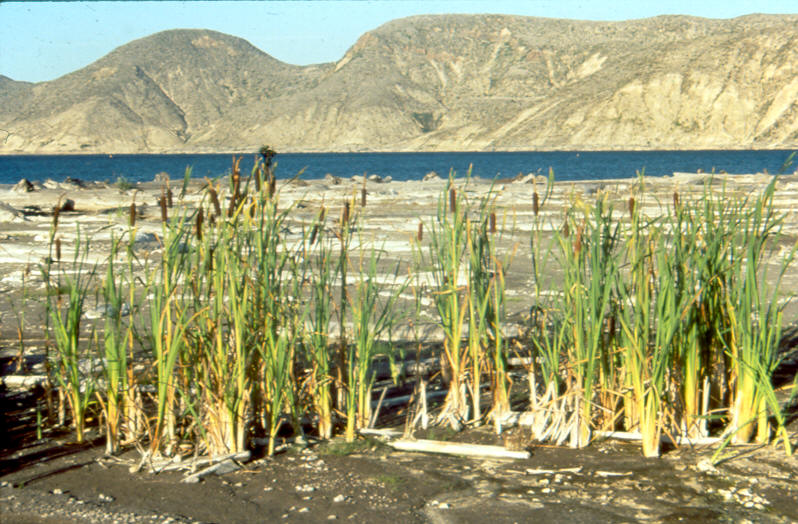 Výbuch sopky a následné sesuvy půdy zapříčinily i vznik nových jezer
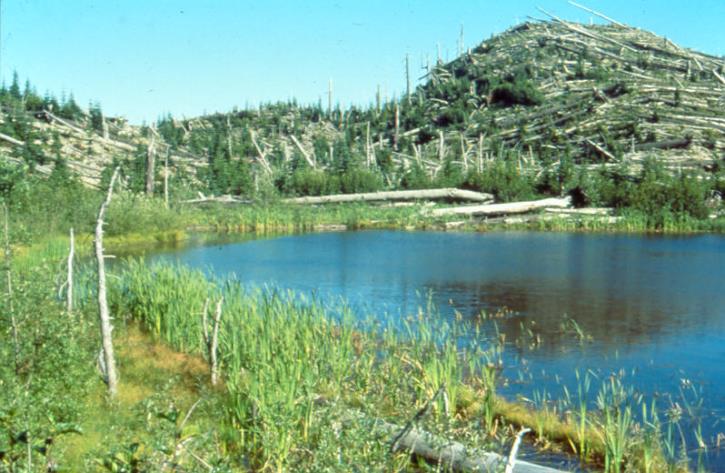 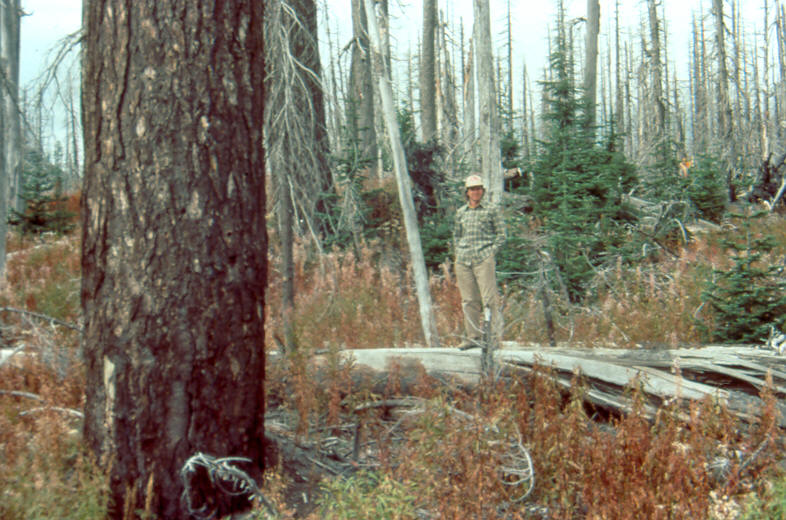 I výbuch sopky nemusí vždy zničit vše - tzn. že sukcese pak nezačíná „z ničeho“
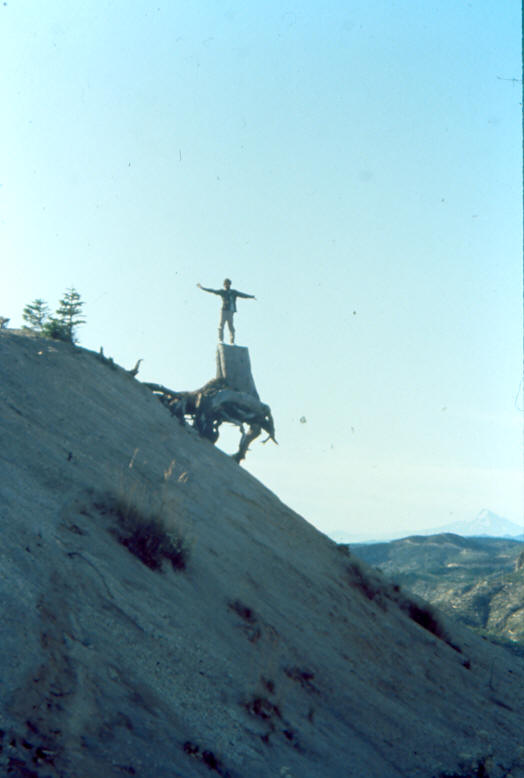 Lupinus (fixace N) 
Zase typ facilitace – už bude dusíku dost, druhy s vyšším vzrůstem Lupinus přerostou – tam už to bude hlavně kompetice
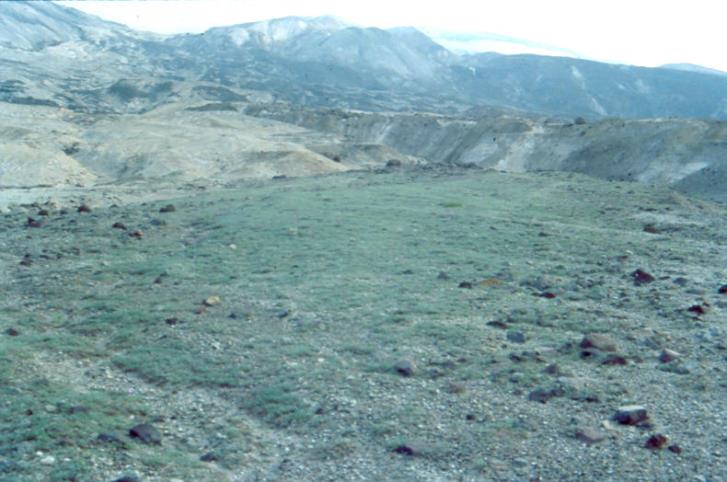 Lasen (Kalifornie)
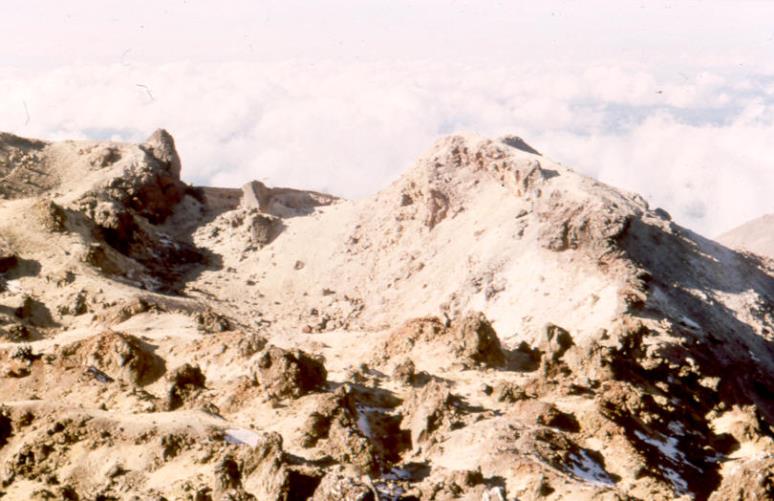 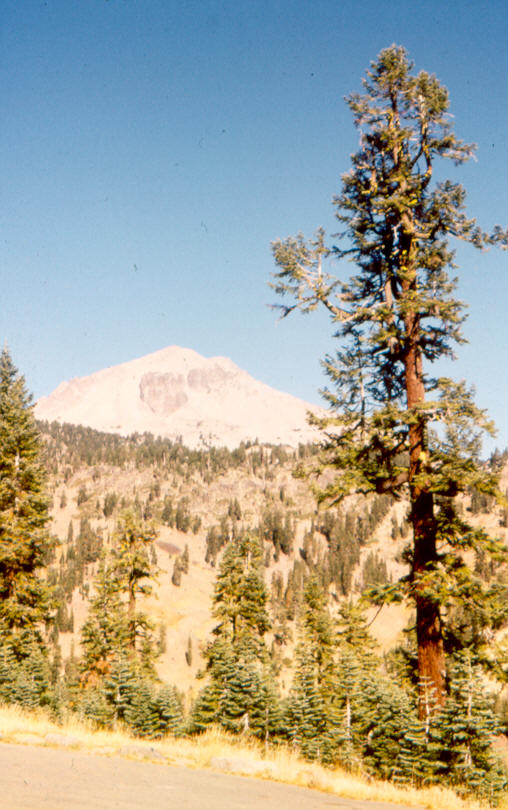 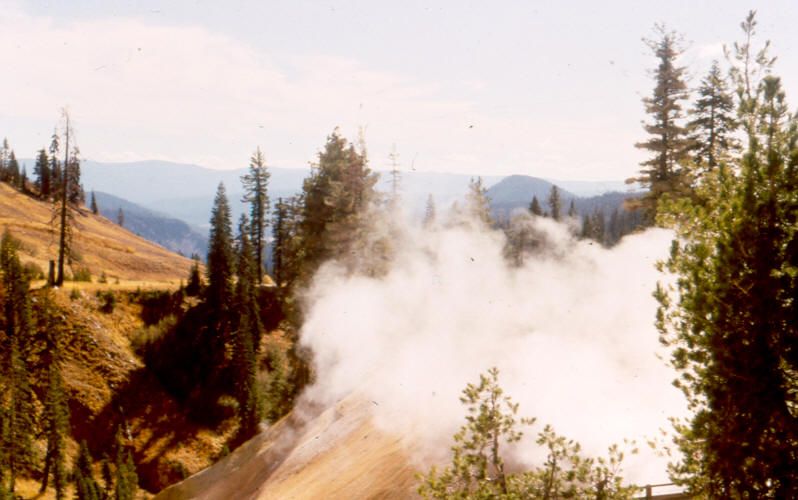 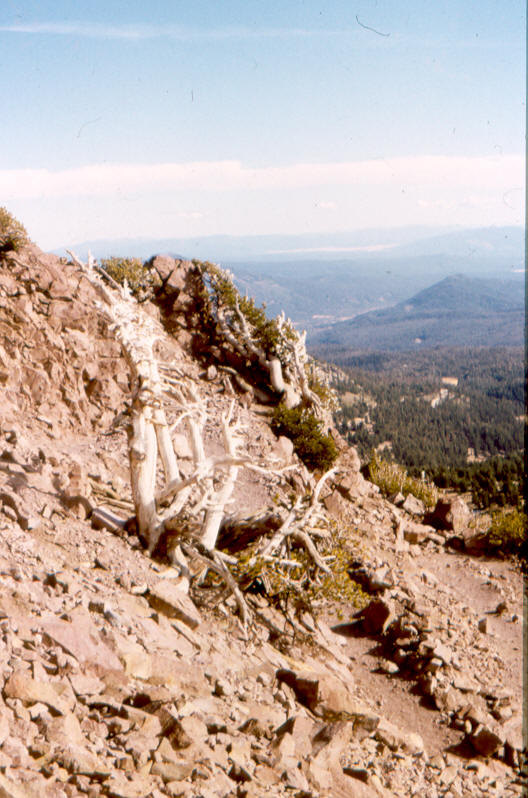 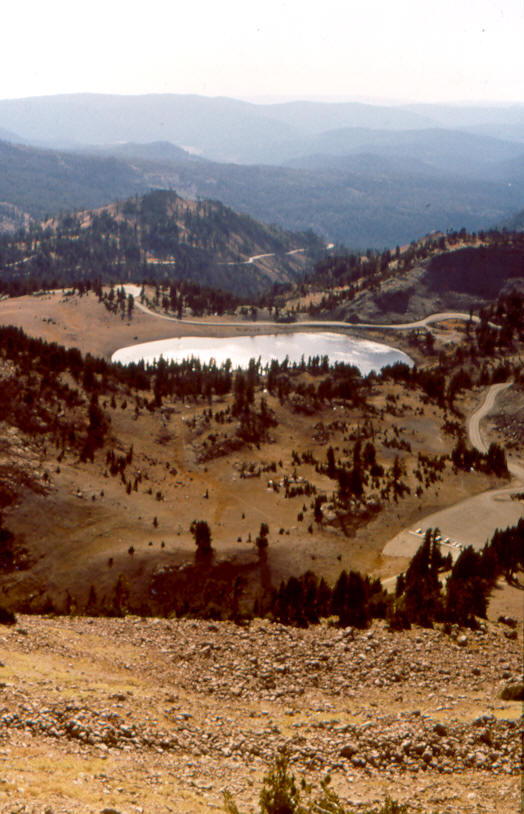 Ejafjallajökull (Island)
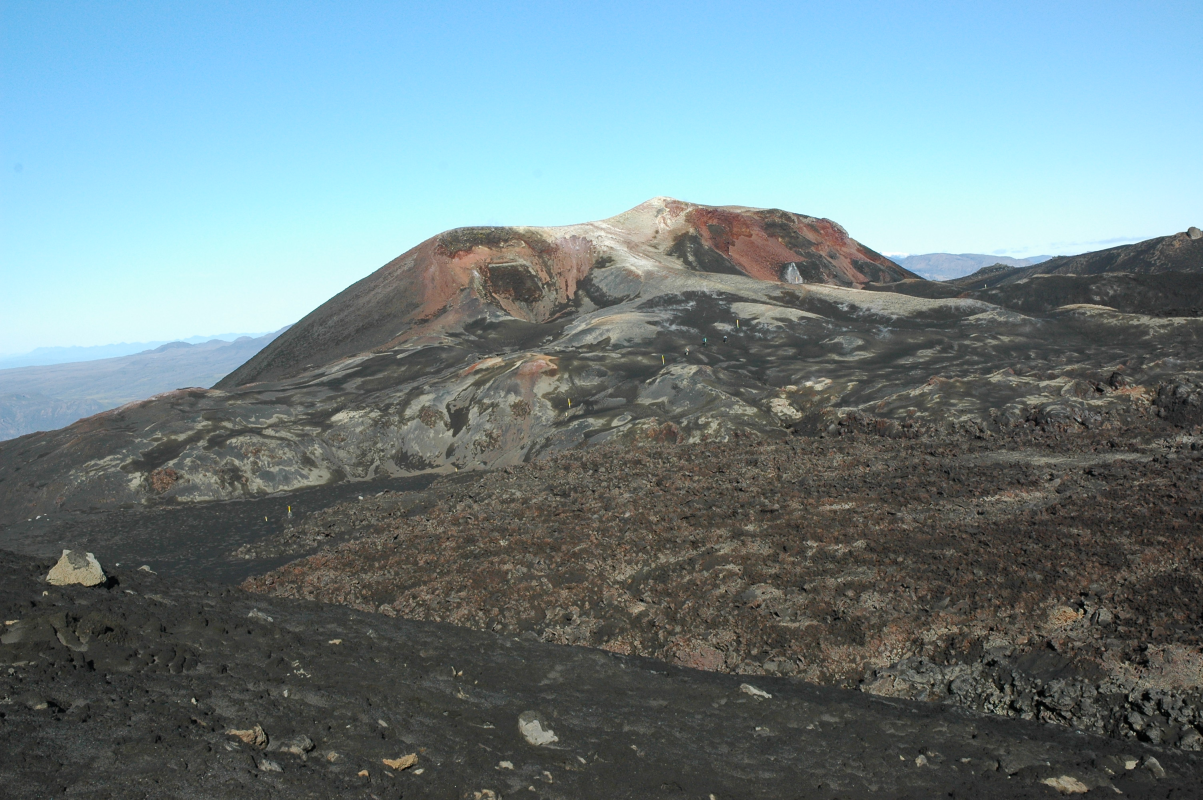 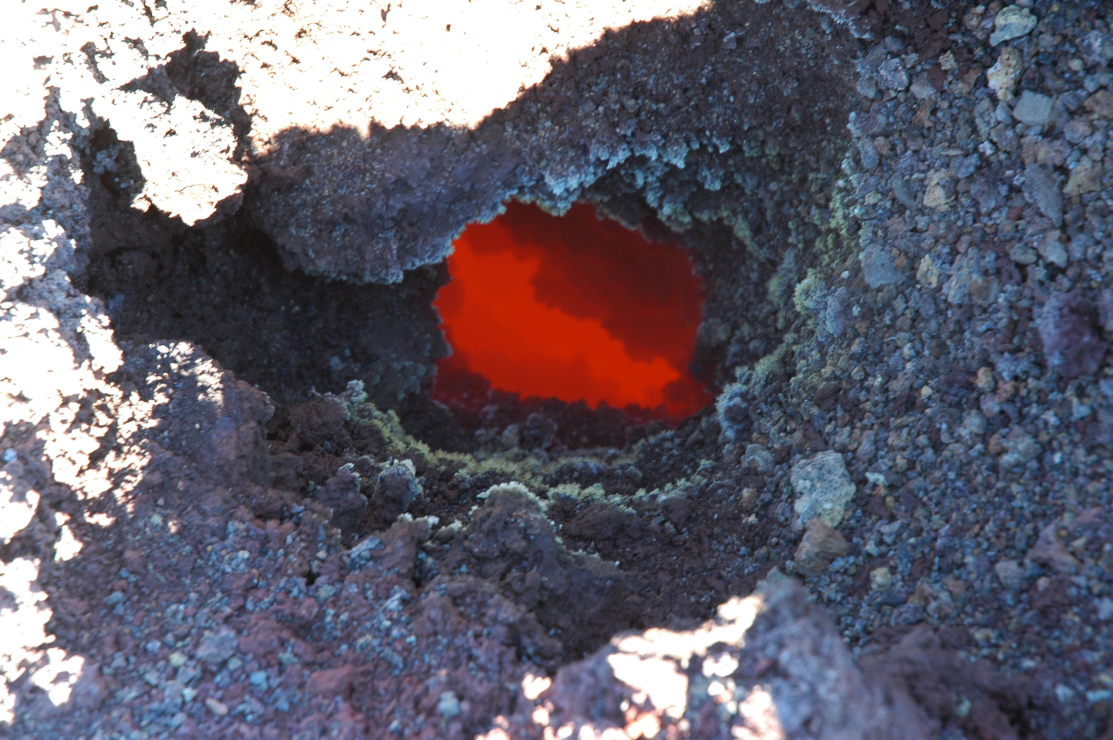 Stávající vegetace zasypaná tefrou 8km od kráteru
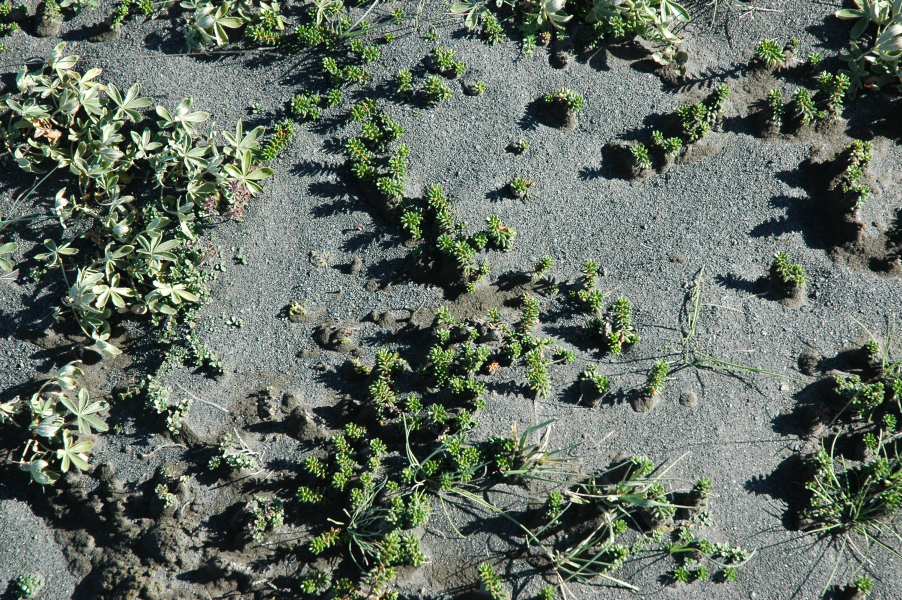 Typické sukcesní řady

PRIMÁRNÍ SUKCESE		SEKUNDÁRNÍ SUKCESE


surová mateční hornina			půdní profil vyvinut
nepřítomnost diaspor			diaspory přítomny

nové vulkanické ostrovy
	vulkány
		po ledovcích
		písečné duny
			náplavy řek
				lavinové dráhy
					po lesních požárech
						paseky
							opuštěná pole
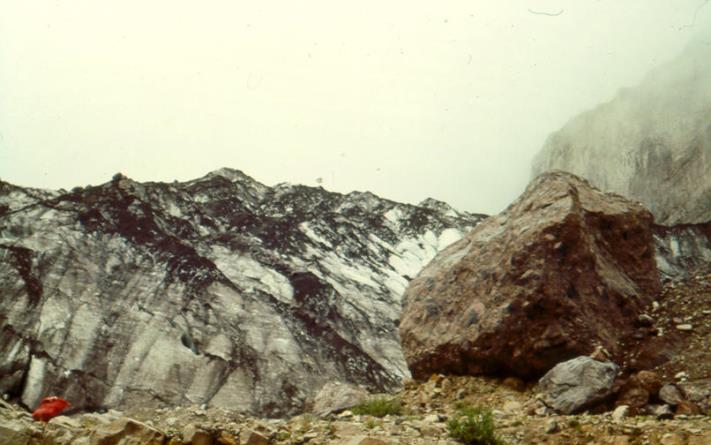 Kavkaz
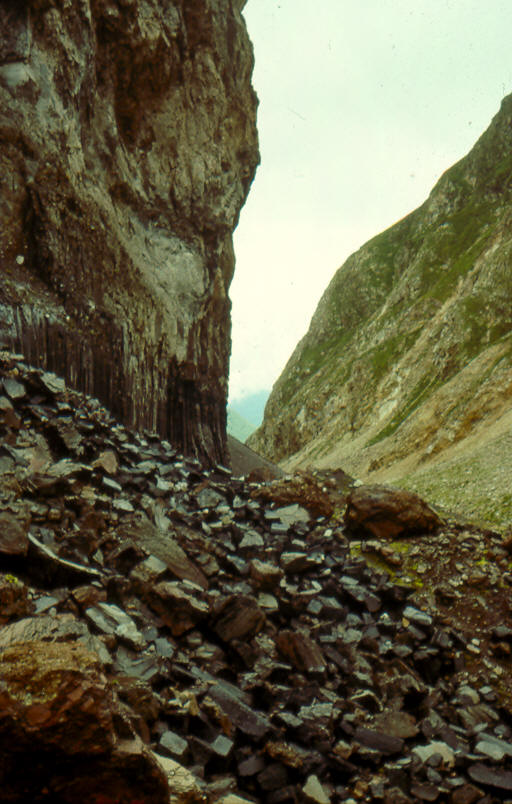 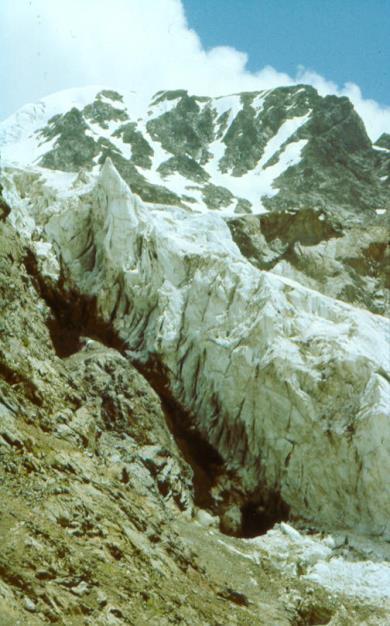 Ledovce (v průměru) celosvětově ustupují
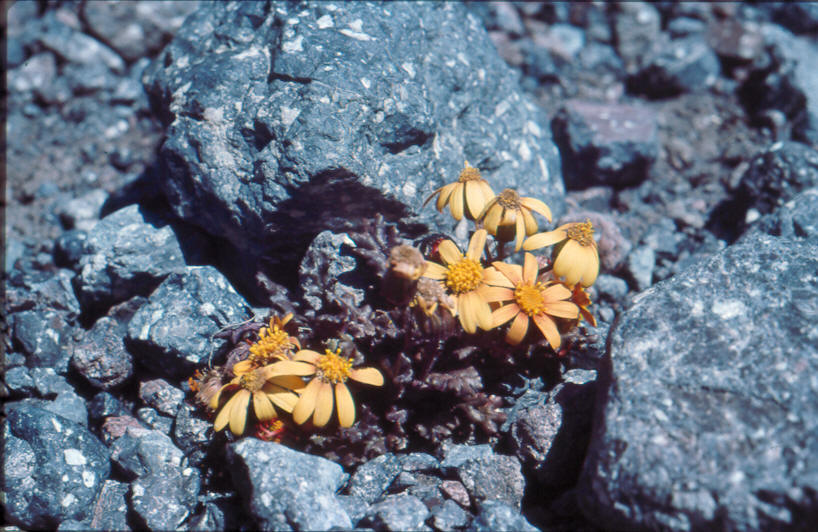 Senecio candoleanus - potřebuje jak dobrou schopnost šíření, tak být schopen vydržet těžké podmínky  - trade-off - je konkurenčně slabý v příznivém prostředí
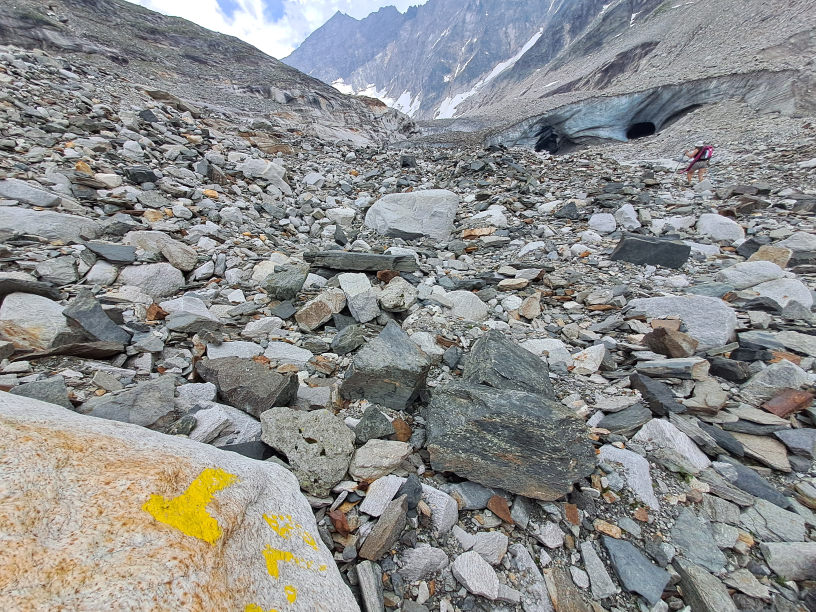 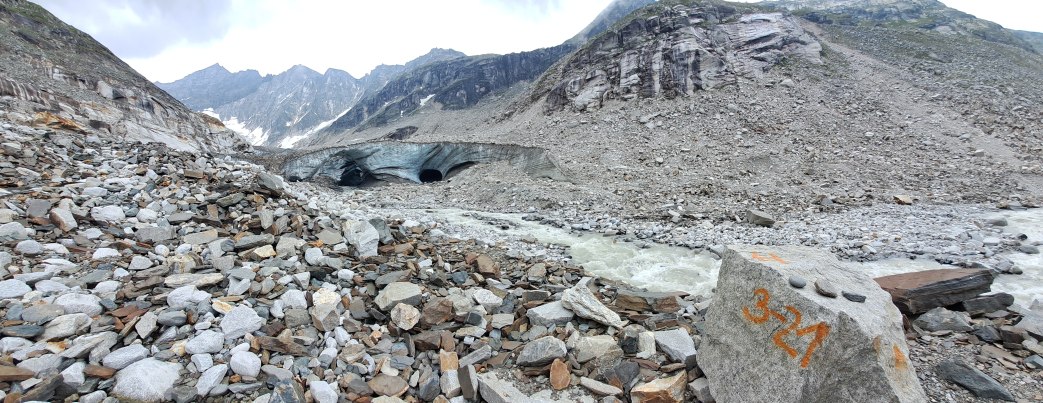 Typické sukcesní řady

PRIMÁRNÍ SUKCESE		SEKUNDÁRNÍ SUKCESE


surová mateční hornina			půdní profil vyvinut
nepřítomnost diaspor			diaspory přítomny

nové vulkanické ostrovy
	vulkány
		po ledovcích
		písečné duny
			náplavy řek
				lavinové dráhy
					po lesních požárech
						paseky
							opuštěná pole
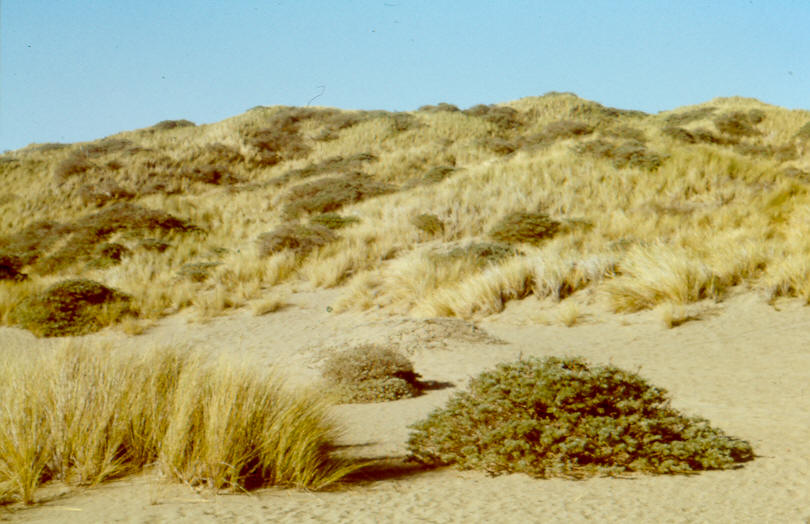 při návátí písku putují obvykle i diaspory – písek (zvlášť pohyblivý) není ideální místo pro život rostlin – chybí voda, živiny
Typické sukcesní řady

PRIMÁRNÍ SUKCESE		SEKUNDÁRNÍ SUKCESE


surová mateční hornina			půdní profil vyvinut
nepřítomnost diaspor			diaspory přítomny

nové vulkanické ostrovy
	vulkány
		po ledovcích
		písečné duny
			náplavy řek
				lavinové dráhy
					po lesních požárech
						paseky
							opuštěná pole
Sukcese na náplavech řeky Geog-Čaj (východní Kavkaz)
Chronosekvence - porovnání různě starých stádií – space for time substitution
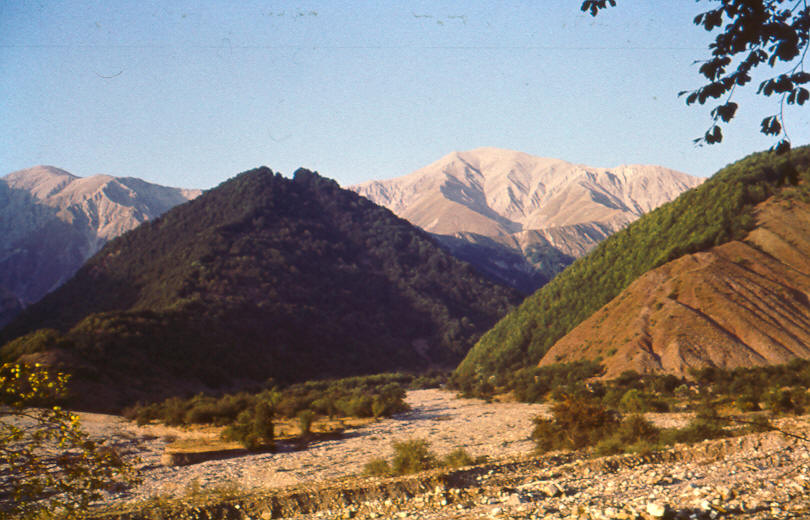 nejstarší
starší
mladé
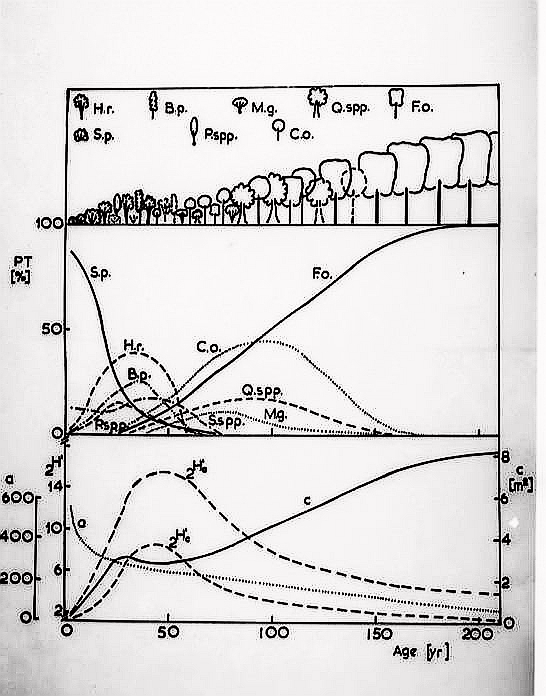 H.r. - Hypophae ramnoides - opět má fixátory dusíku
F.o.- klimaxová dřevina Fagus orientalis - buk
Diversita - nejvyšší ve středních stádiích
Biomasa stoupá
Počet individuí klesá
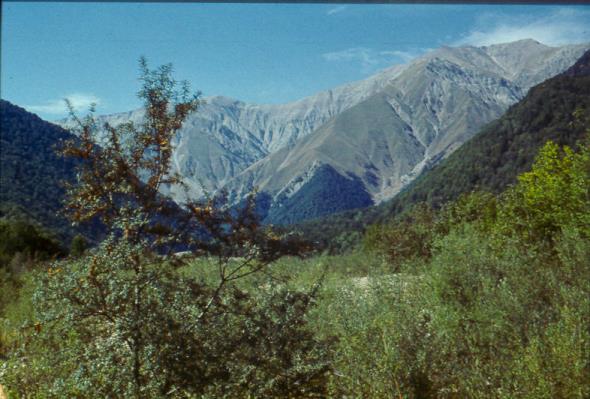 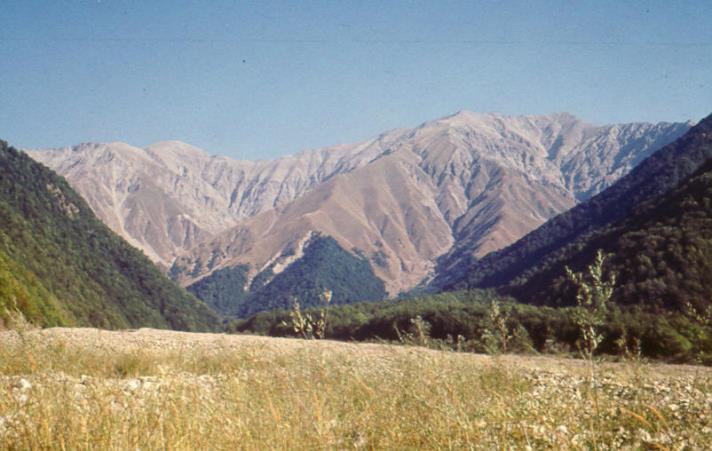 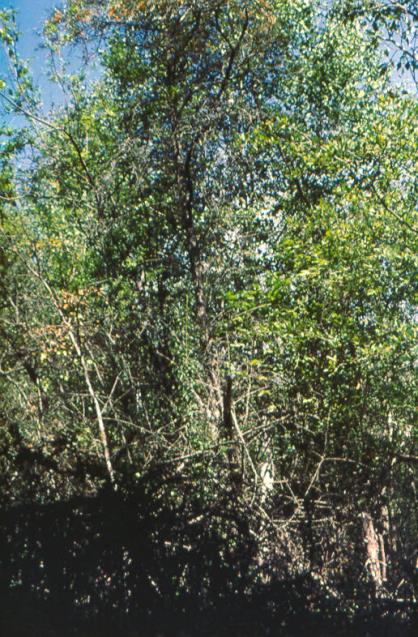 nejmladší - anemochorní vrby - za anemochorii platí - semena nejsou schopna uchycení v konkurenčních podmínkách
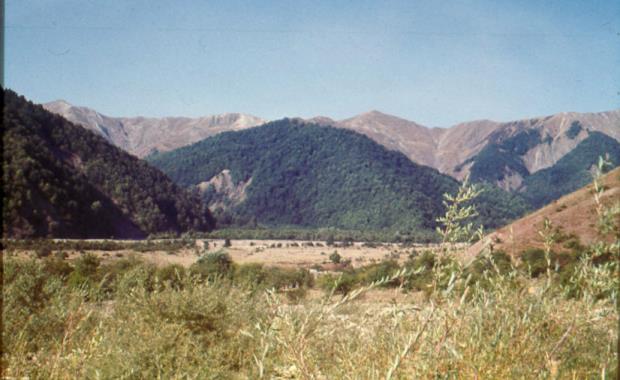 Hypophae rhamnoides - má fixátory dusíku a semena roznášejí ptáci – je tam nějaká facilitace?
Typické sukcesní řady

PRIMÁRNÍ SUKCESE		SEKUNDÁRNÍ SUKCESE


surová mateční hornina			půdní profil vyvinut
nepřítomnost diaspor			diaspory přítomny

nové vulkanické ostrovy
	vulkány
		po ledovcích
		písečné duny
			náplavy řek
				lavinové dráhy
					po lesních požárech
						paseky
							opuštěná pole
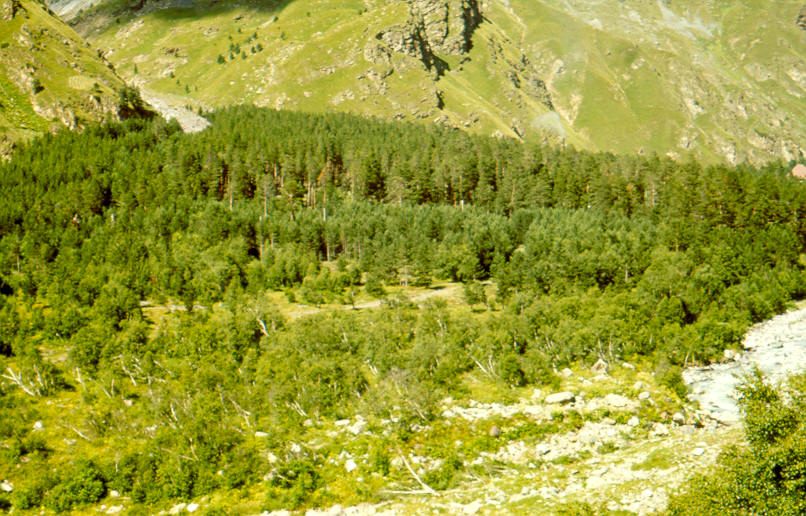 Kavkaz pod Elbrusem
dobře viditelná hranice stadií
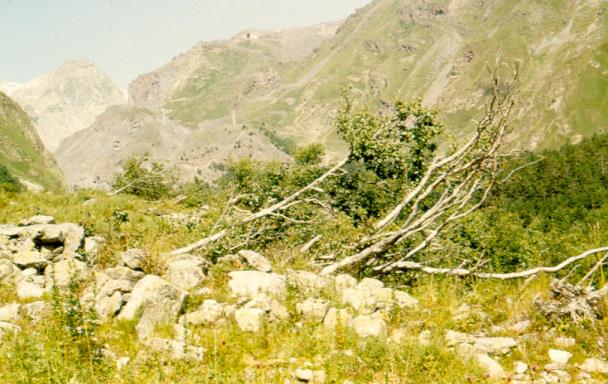 sukcese také často nezačíná od začátku
schopnost se ohnout - na lavinové dráze výhoda - po pádu laviny nezačíná od nuly - ale platí omezením max. DBH
Trade-off
Pinus hamata se neohne, Betula litvinovii ano
Typické sukcesní řady

PRIMÁRNÍ SUKCESE		SEKUNDÁRNÍ SUKCESE


surová mateční hornina			půdní profil vyvinut
nepřítomnost diaspor			diaspory přítomny

nové vulkanické ostrovy
	vulkány
		po ledovcích
		písečné duny
			náplavy řek
				lavinové dráhy
					po lesních požárech
						paseky
							opuštěná pole
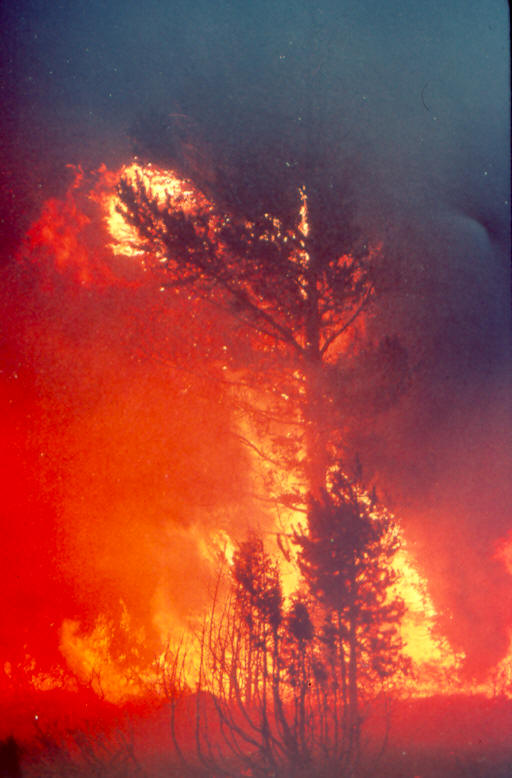 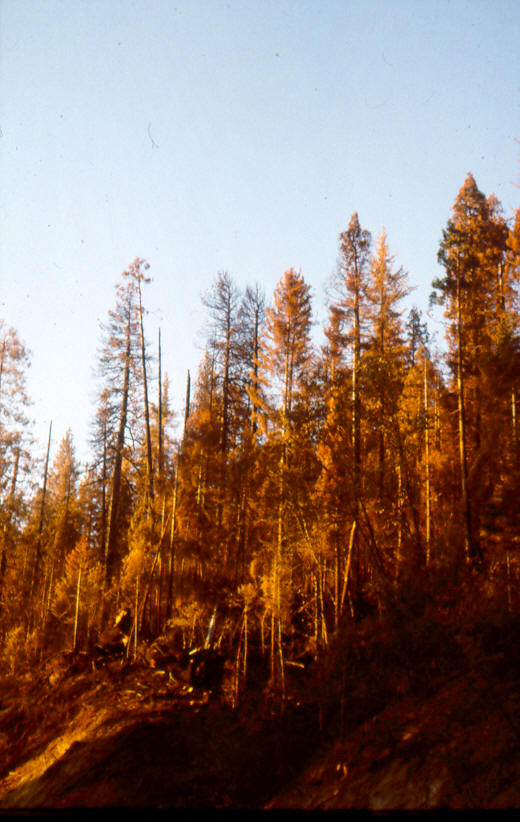 Jak vyjít s ohněm - dvě “strategie” - vydržet, nebo být schopen rychle obsadit prostor po ohni. Vliv ohně podle typu a intenzity
Typické sukcesní řady

PRIMÁRNÍ SUKCESE		SEKUNDÁRNÍ SUKCESE


surová mateční hornina			půdní profil vyvinut
nepřítomnost diaspor			diaspory přítomny

nové vulkanické ostrovy
	vulkány
		po ledovcích
		písečné duny
			náplavy řek
				lavinové dráhy
					po lesních požárech
						paseky
							opuštěná pole
Úhory v Českém krasu (kombinace stálých ploch a chronosekvence)
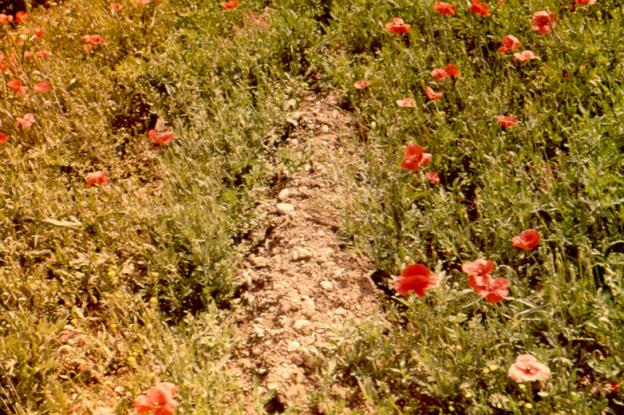 2. rok
1. rok
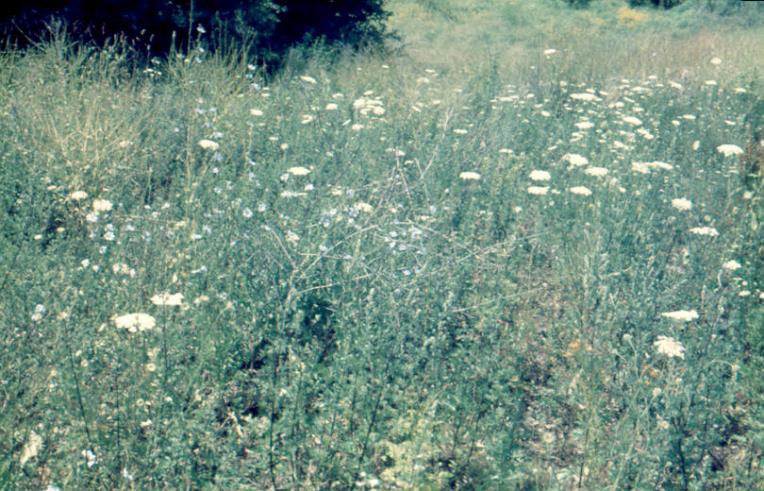 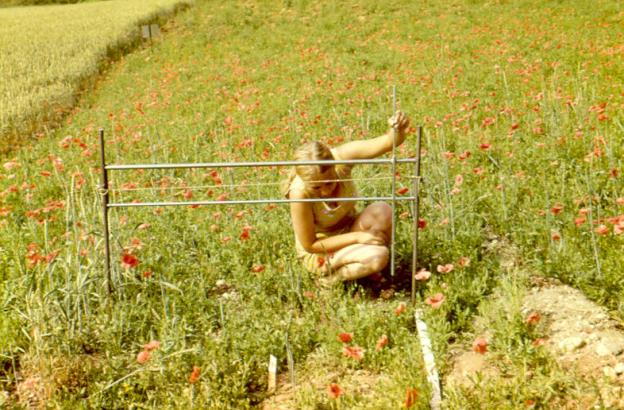 8 let
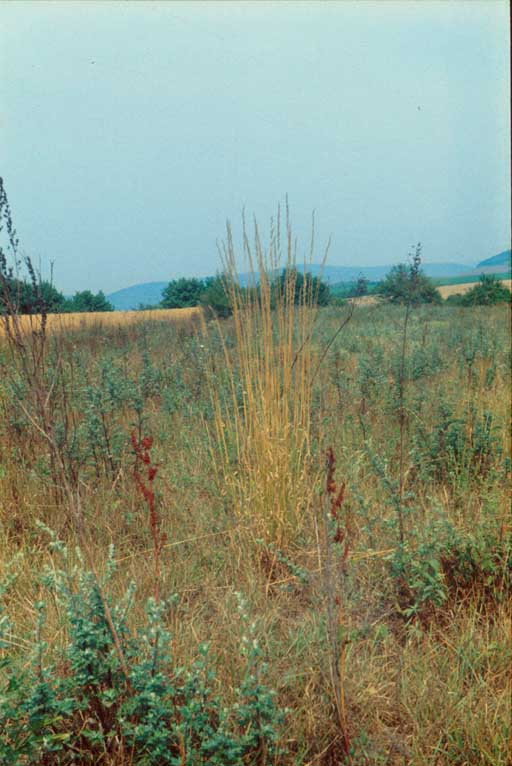 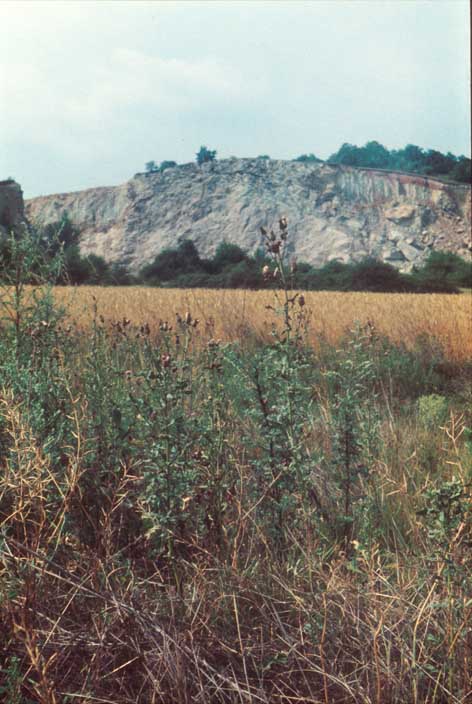 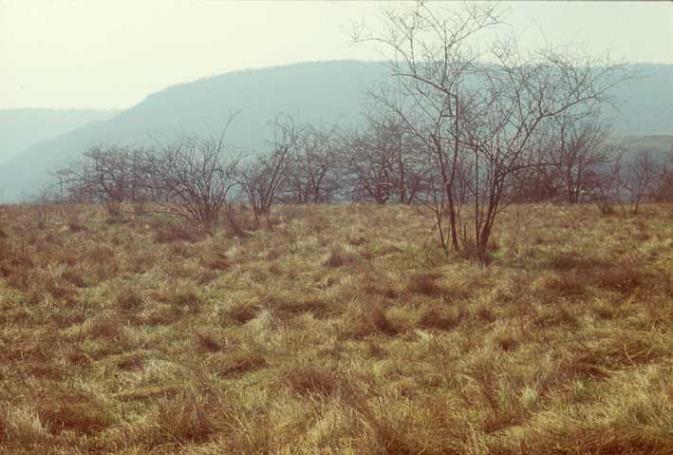 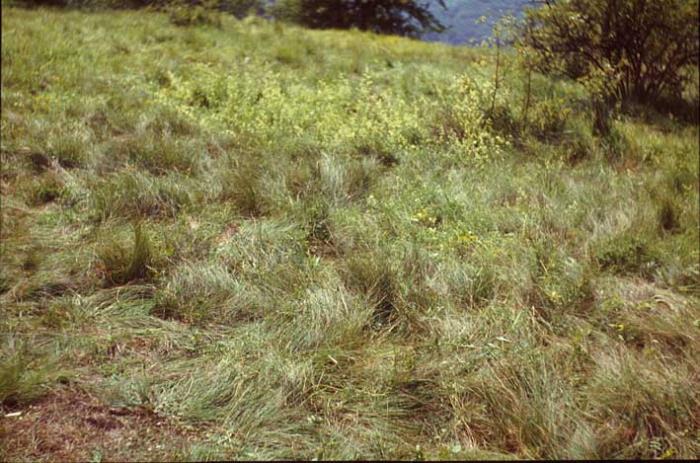 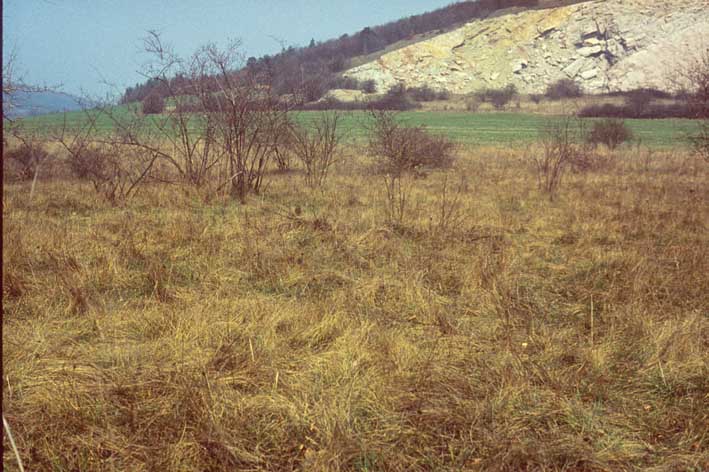 50 let
Jak studovat sukcesi? (trvá moc dlouho)
1. Chronosekvence (space for time substitution) - nebezpečí špatné interpretace
2. Trvalé plochy (ale kdo má tak dlouho čekat?)
3. Je-li možné, pak zkombinuj - sleduj chronosekvenci po delší dobu (např. 5 let)
0
5
8
12
20
25
Takže znovu: Co způsobuje sukcesní vývoj?Tři předpoklady sukcesního vývoje
Kompetice o zdroje je obecným jevem ve všech rostlinných společenstvech, i když zdroje a intenzita kompetičních interakcí se mohou měnit v průběhu času a lišit mezi jednotlivými společenstvy.
Rostliny mění své prostředí takovým způsobem, že se mění relativní dostupnost zdrojů, a tím i kriteria pro úspěch v kompetici.
Fyziologická a energetická omezení neumožňují, aby se kterýkoliv druh stal nejlepším kompetitorem, bez ohledu na okolní podmínky. Důsledkem těchto omezení je negativní korelace určitých skupin charakteristik druhů, a to tak, že různé druhy jsou nejlepšími kompetitory v různých typech prostředí (princip trade-off.)
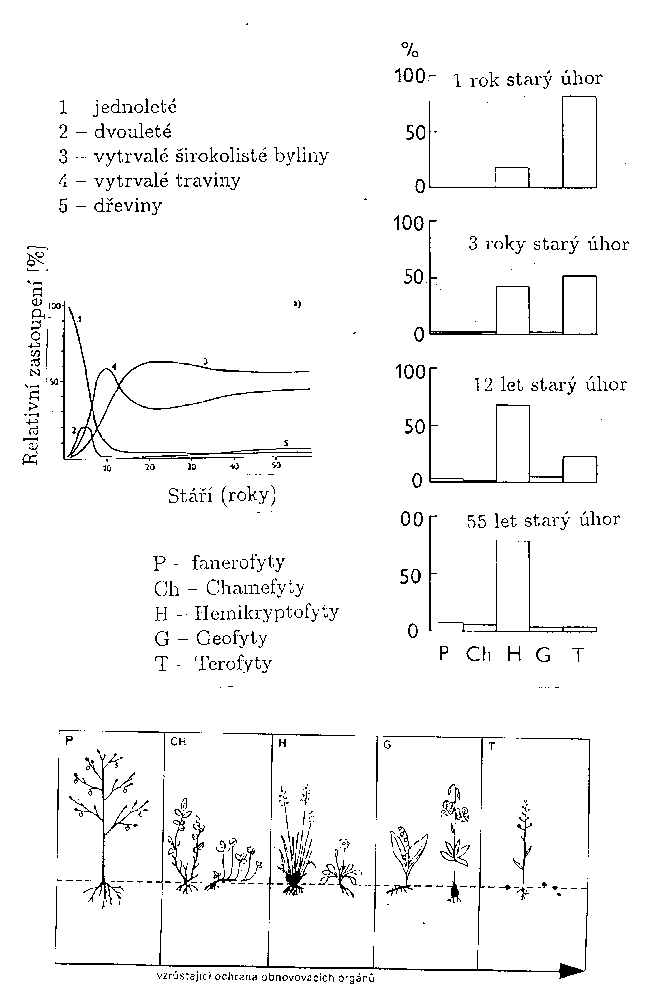 V průběhu sukcese se mění (často predikovatelným způsobem) složení převládajících životních forem, životních strategií, ale často i druhová bohatost a ekosystémové charakteristiky
Ranně sukcesní druhy musí mít schopnost se na místo dostat, pozdně sukcesní druhy se na něm musí udržet
Ranně sukcesní - spíše r-strategové: hodně malých semen, banka semen v půdě (často dormance jako způsob “cesty časem”), nebo anemochorie
Pozdně sukcesní - spíše K-strategové (málo velkých semen, schopnost fotosyntézy i při nižší hladině světla)
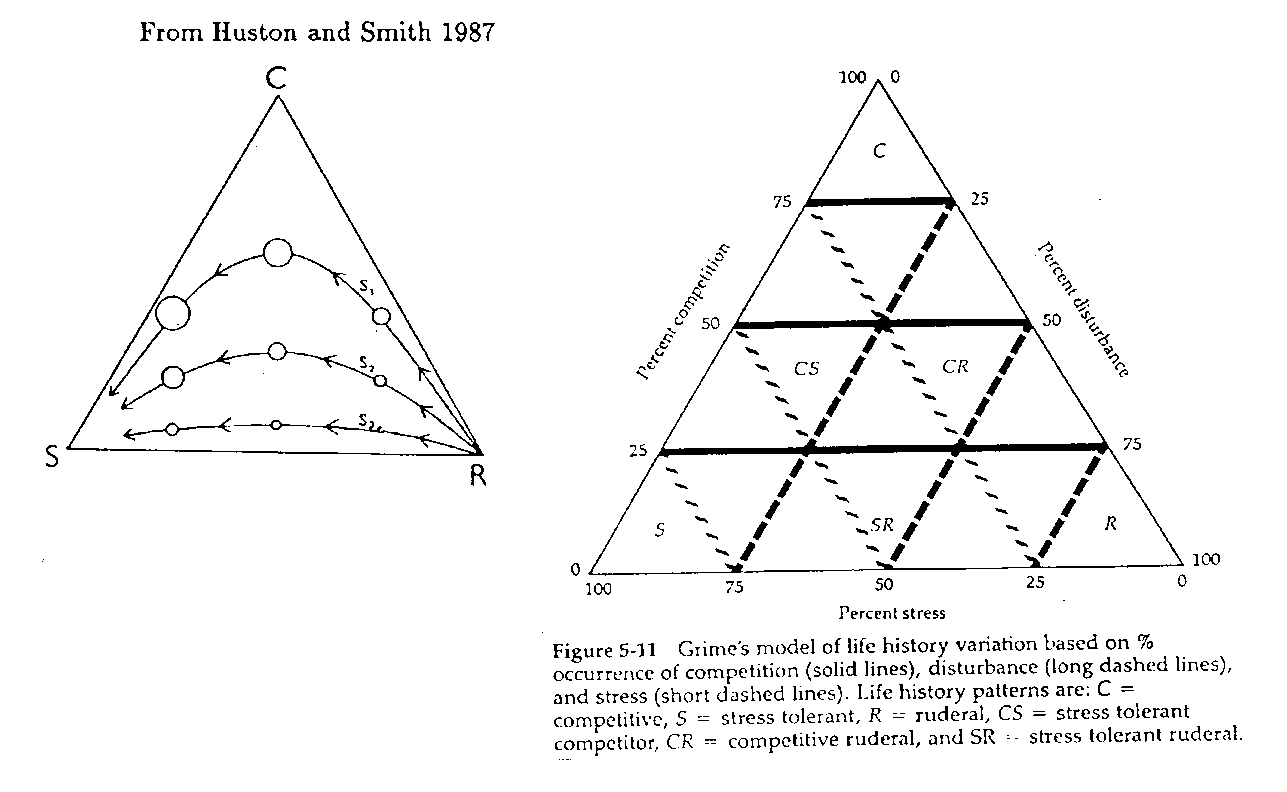 Změny Grimovských strategií v sukcesi
Klimax jako závěrečné stadium
Je společenstvo, které už ze dále nemění - závislost na měřítcích (časových - sekulární změny v důsledku změn klimatu), prostorových (na malé ploše probíhá cyklické změny - “gap dynamics”)
Je otázkou, do jaké míry je klimax závislý jen na klimatu a do jaké míry je půdně ovlivněn (edafický klimax) – monoklimaxová vs. polyklimaxová teorie
Otázkou je, do jaké míry je „klimax“ určován disturbancemi, pastvou atd.
Klimax
Podle teorie - dále se nemění, produkce se rovná rozkladu
V průběhu sukcese dochází k uzavírání koloběhů živin
Obvykle předpokládáme, že u nás je na většině území klimaxem les – ale jak je to ovlivněno tím, že jsme si v postglaciálu vymlátili velké herbivory?
Prakticky všechna společenstva, která kolem sebe vidíte, jsou (blokovaná) sukcesní stádia (např. všechny louky).Problém pro ochranu přírody – rezervace neklimaxových společenstev musí mít nějaký „management“ (speciálně platí pro luční společenstva)
Sukcese na postindustriálních stanovištích
Výsypky (po těžbě surovin)
Opuštěné lomy
Opuštěné pískovny

(Všechny tyto případy by se daly zařadit pod primární sukcesi)
Velmi často jsou ranná stádia ochranářsky cenná – ale ne všechna!
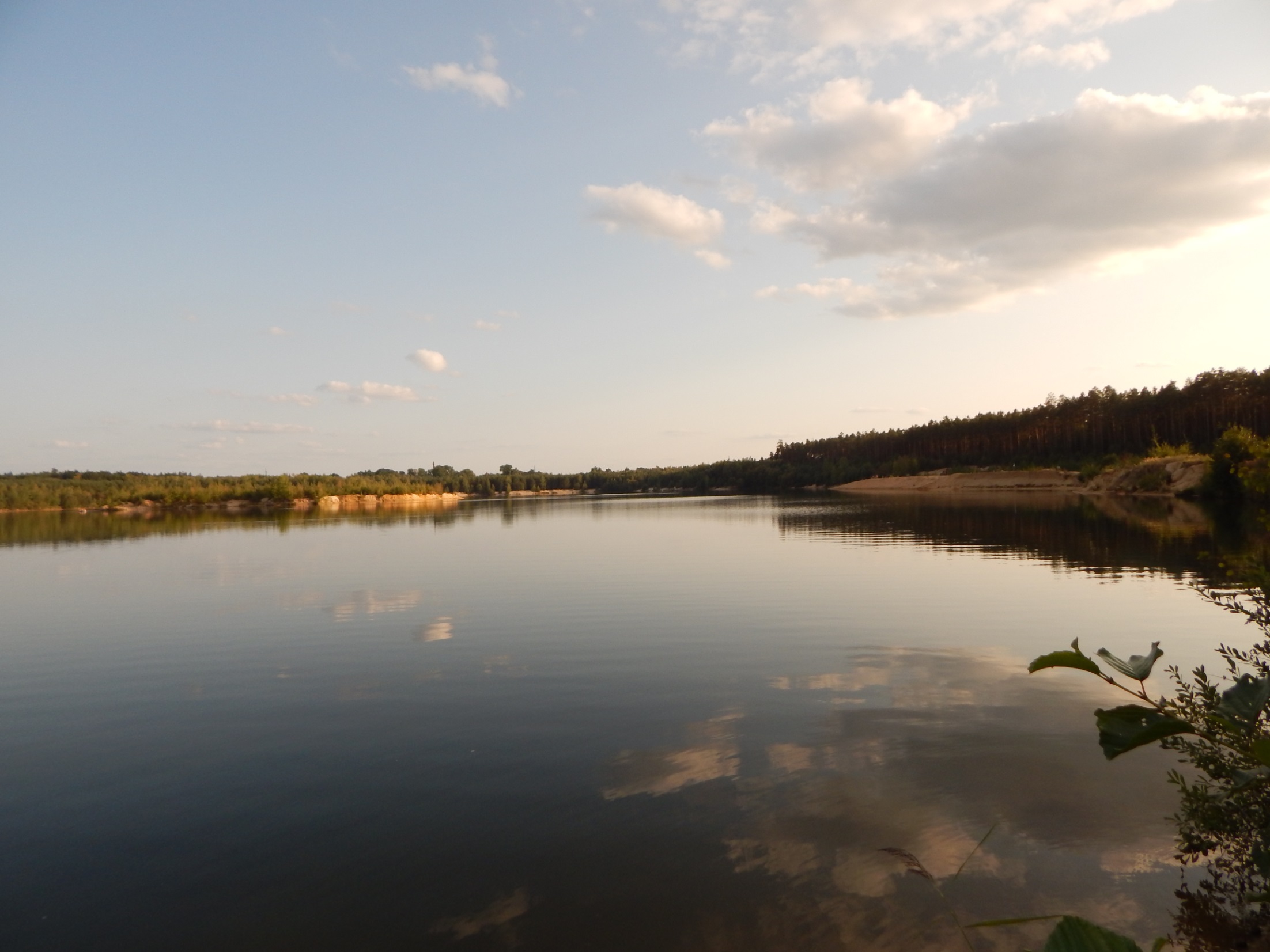 Pískovna Cep I
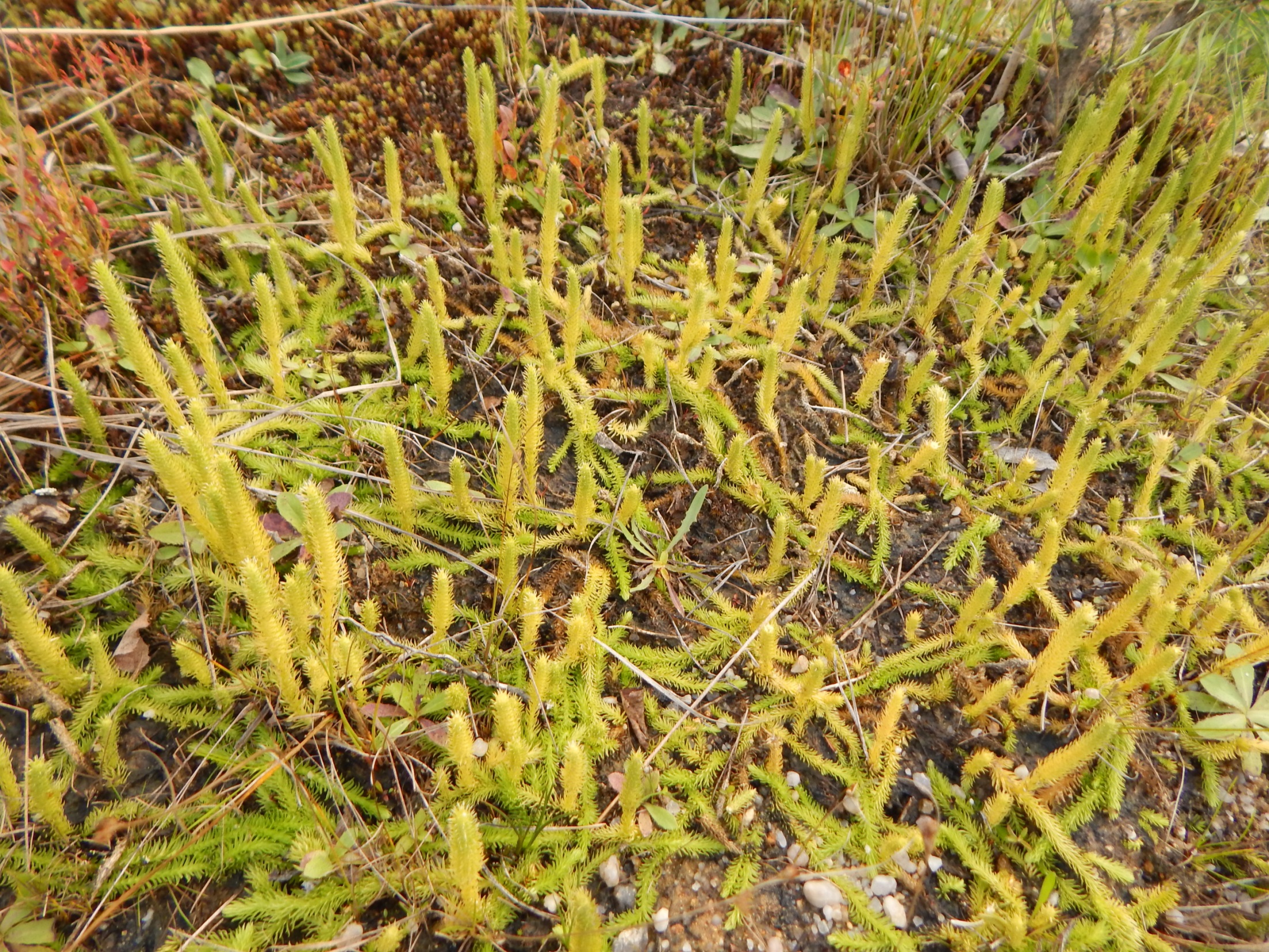 Lycopodiella inundata na Cepu
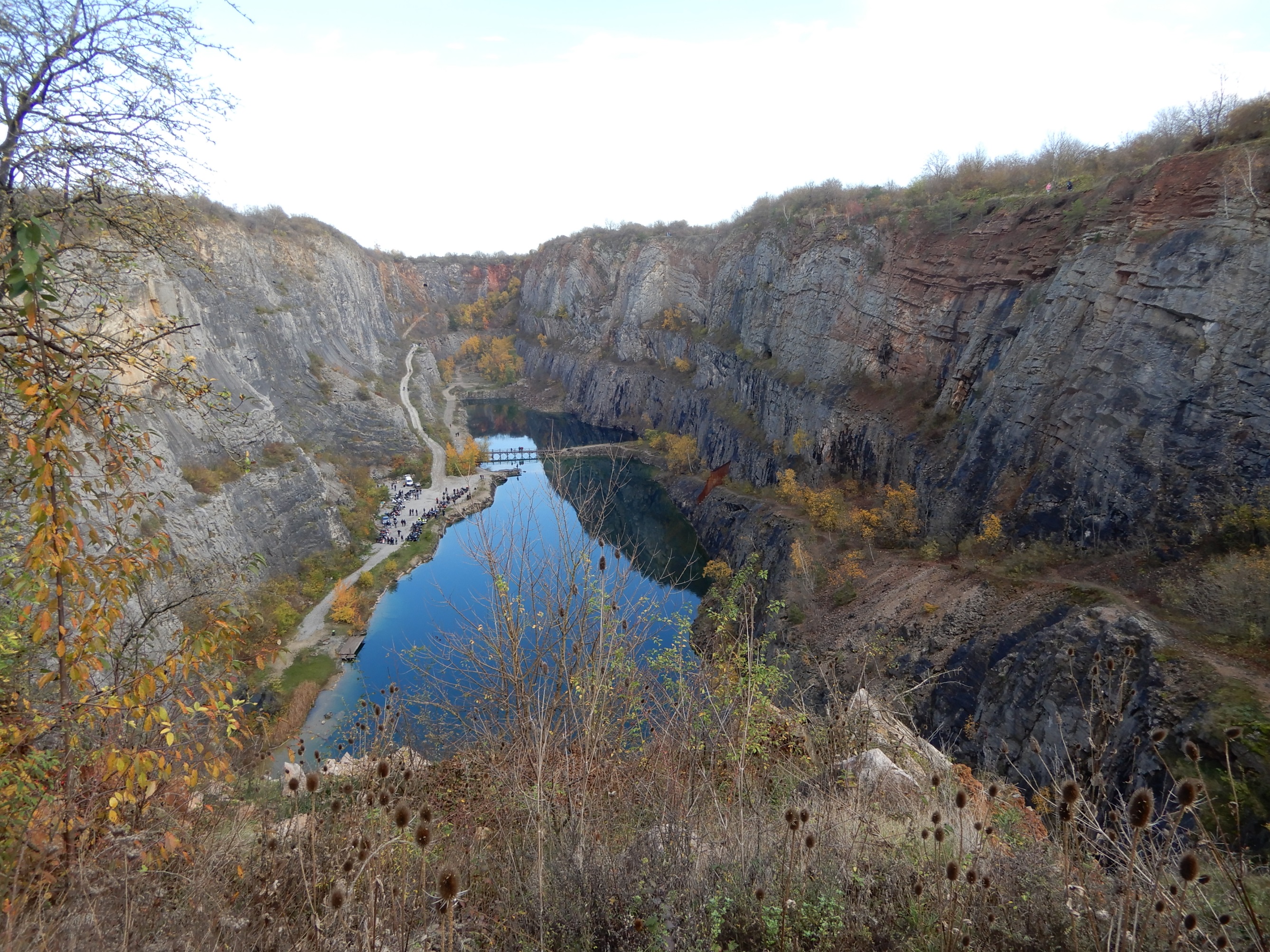 Ekologie obnovy
(Restoration ecology)
Využití sukcese – obnova přirozených a přírodě blízkých stanovišť
Řízená sukcese
Využití v ochraně přírody – (některá) ranně sukcesní stádia hostí často druhy, které se již v krajině (téměř) nevyskytují – vymizely totiž jejich habitaty
Proč mají biologové rádi vojenské prostory
Různá sukcesní stádia po různých disturbancích – a často nepřehnojená krajina
Opět, často hostí druhy, které jsou v okolní krajině vzácné – jde často o blokovaná sukcesní stádia